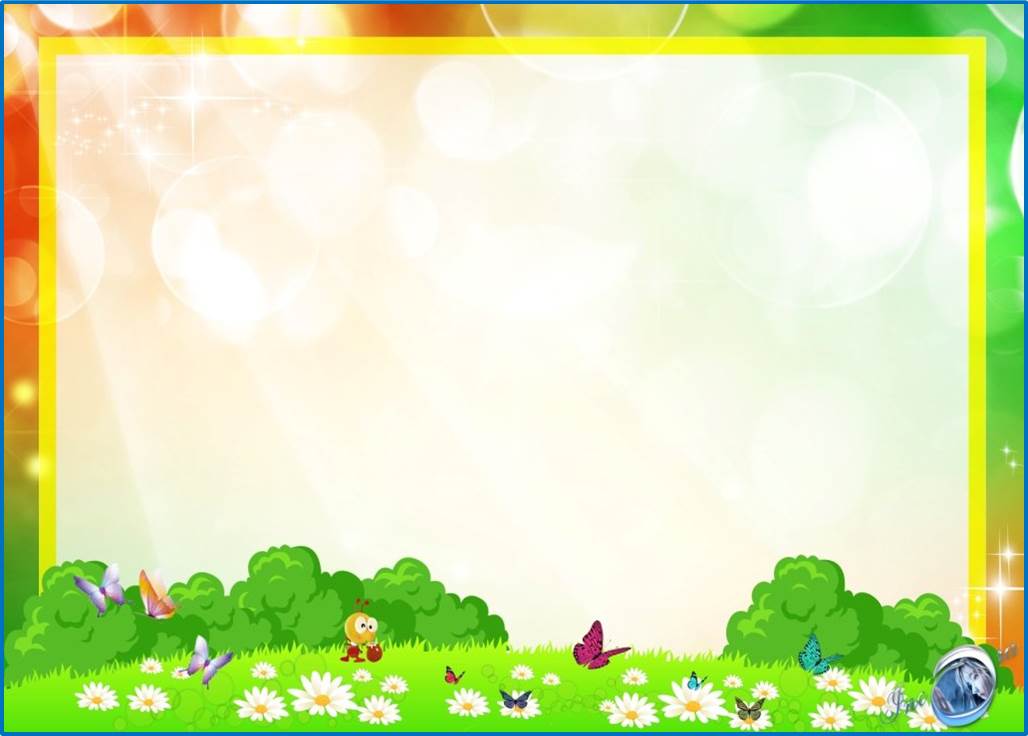 Дополнительная образовательная программа 
 «Хочу Всё Знать»
Подготовила: воспитатель 
                     МБДОУ «Детский сад №18
                     г.Красноармейска  
                     Матвеева Ольга Рудольфовна
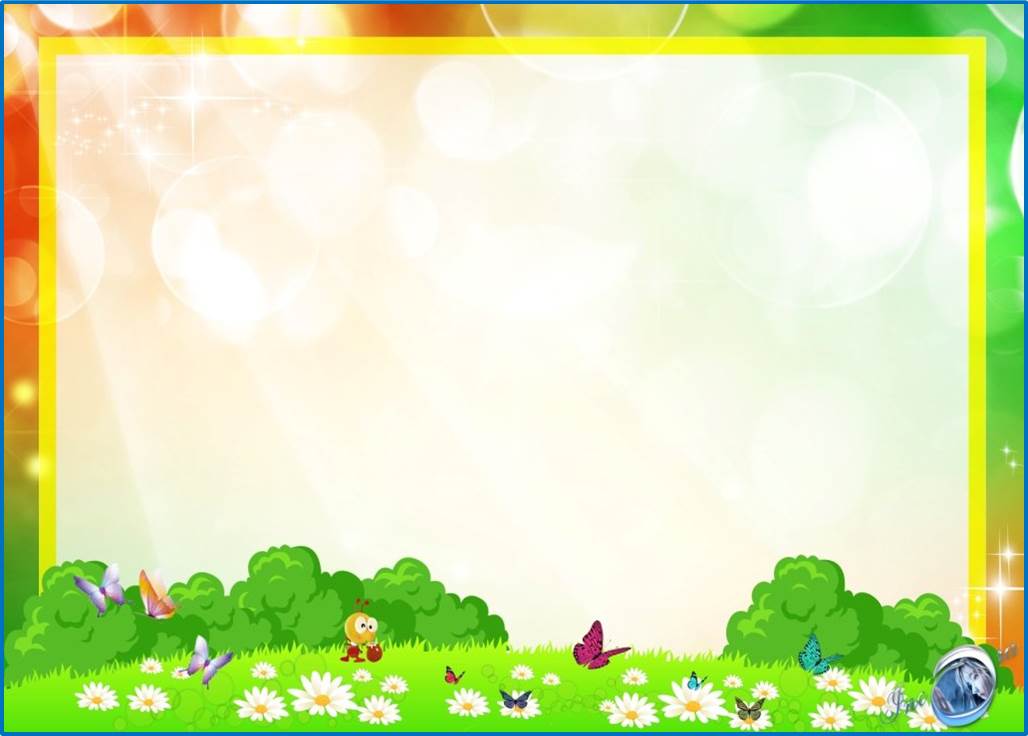 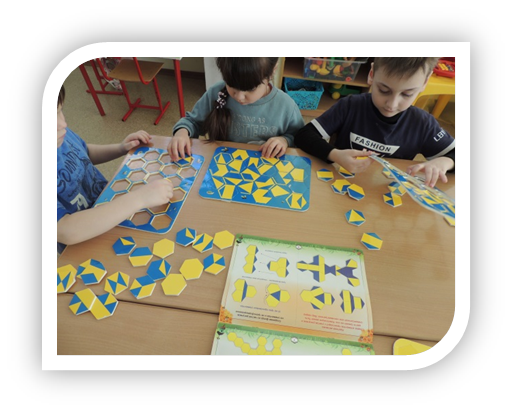 Мы уже большие дети, 
всё хотим познать на свете.
Узнавать все новое, 
полезное, весёлое.
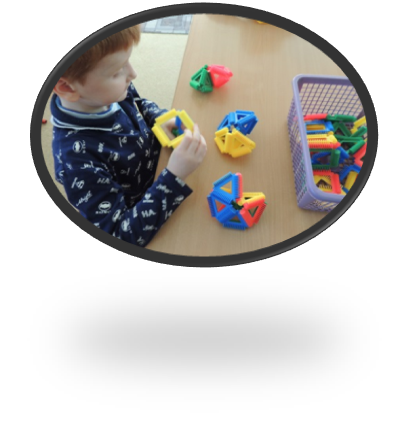 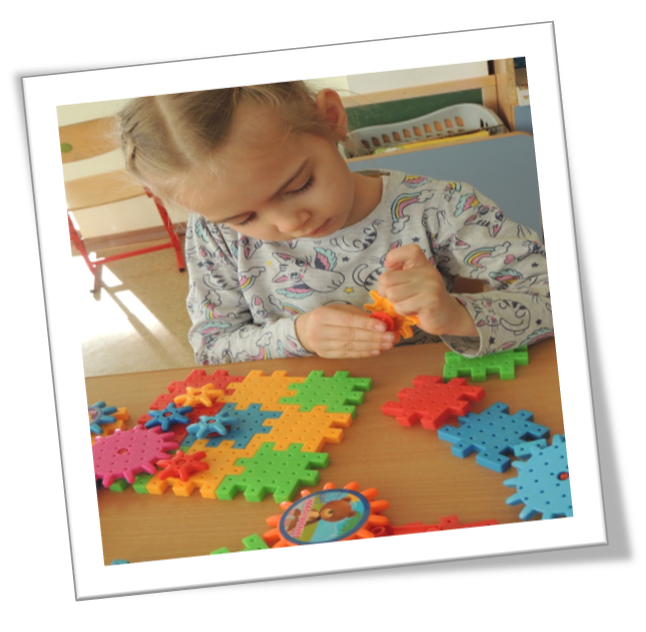 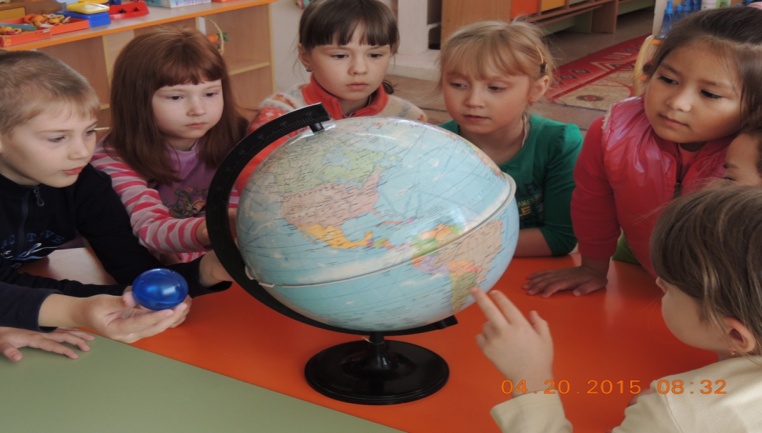 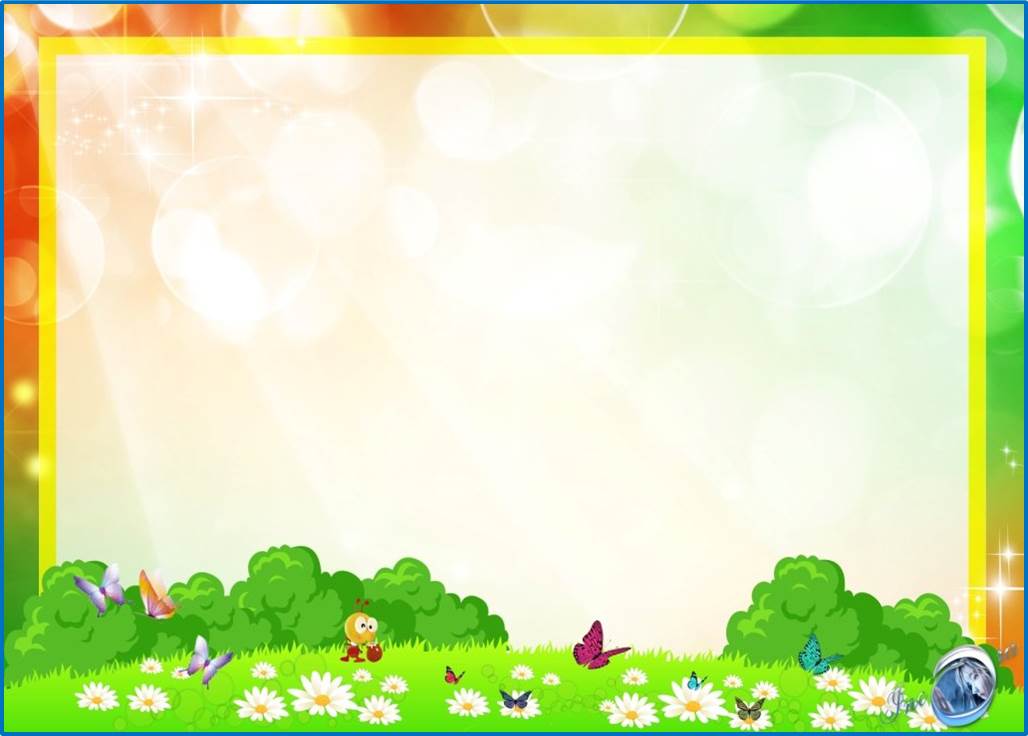 Опыты и эксперименты  благотворно  влияют на многие сферы ребенка, на развитие интеллектуальных, творческих способностей, на формирование трудовых навыков.
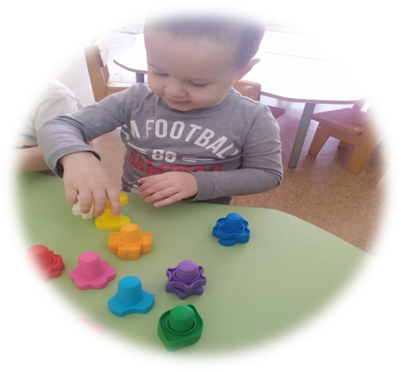 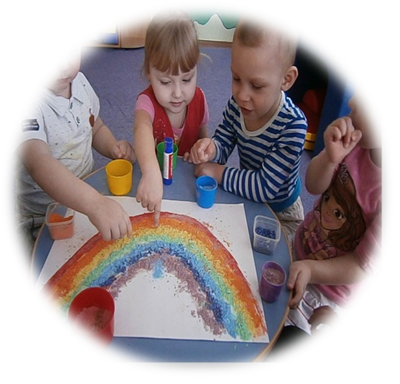 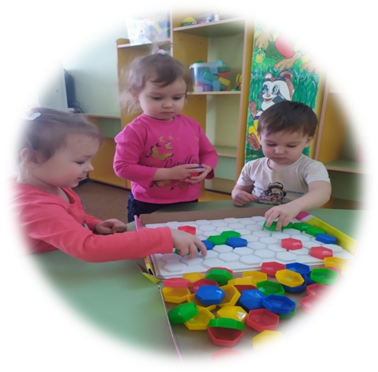 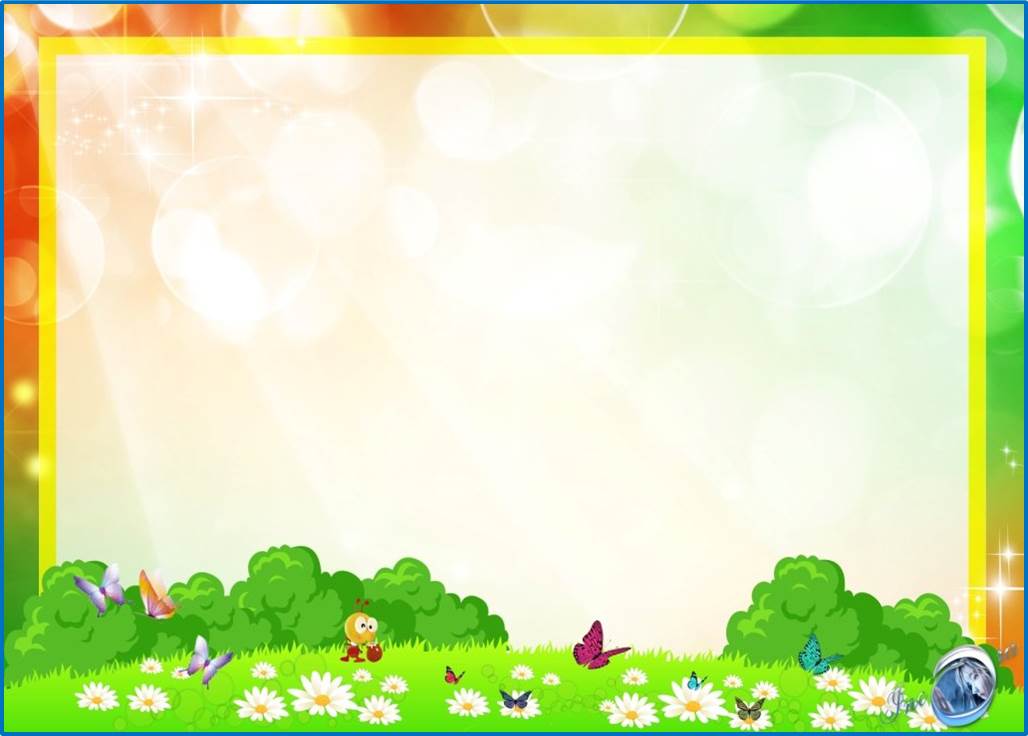 .
Цель программы:
обогатить  знания детей об окружающем мире, посредством экспериментальной деятельности;
 активизировать познавательную деятельность, любознательность;
 развивать желание к самостоятельному познанию и размышлению.
Задачи:
расширять  представление детей об окружающем мире через  различные области наук;
развивать   умение  пользоваться приборами-помощниками при проведении опытов;
развивать умственные и творческие способности;
воспитывать любовь к природе и бережное отношение к ней;
формировать навык соблюдения   правил техники безопасности при проведении экспериментов.
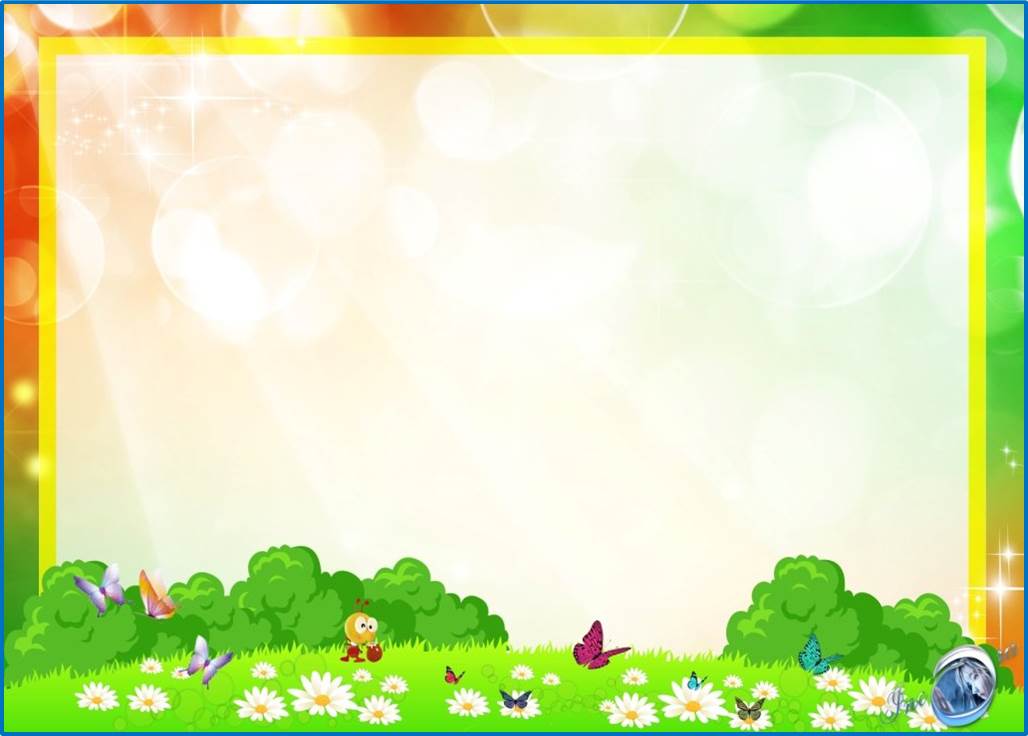 Знакомство детей с космосом:
даю представление какая она планета наша;  
 как Земля появилась; 
 какие люди изучали космос;
почему планета всегда в движении;
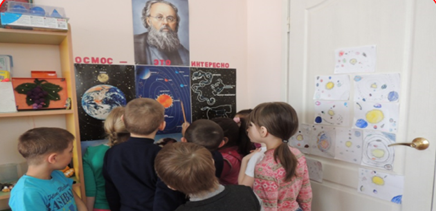 Знакомство детей
 с планетой Земля:
Почему  есть жизнь
Беседуем о воде
Беседуем о флоре и фауне
Роль человека на планете
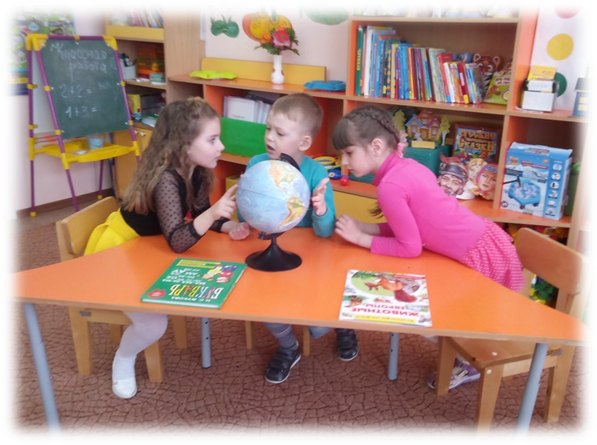 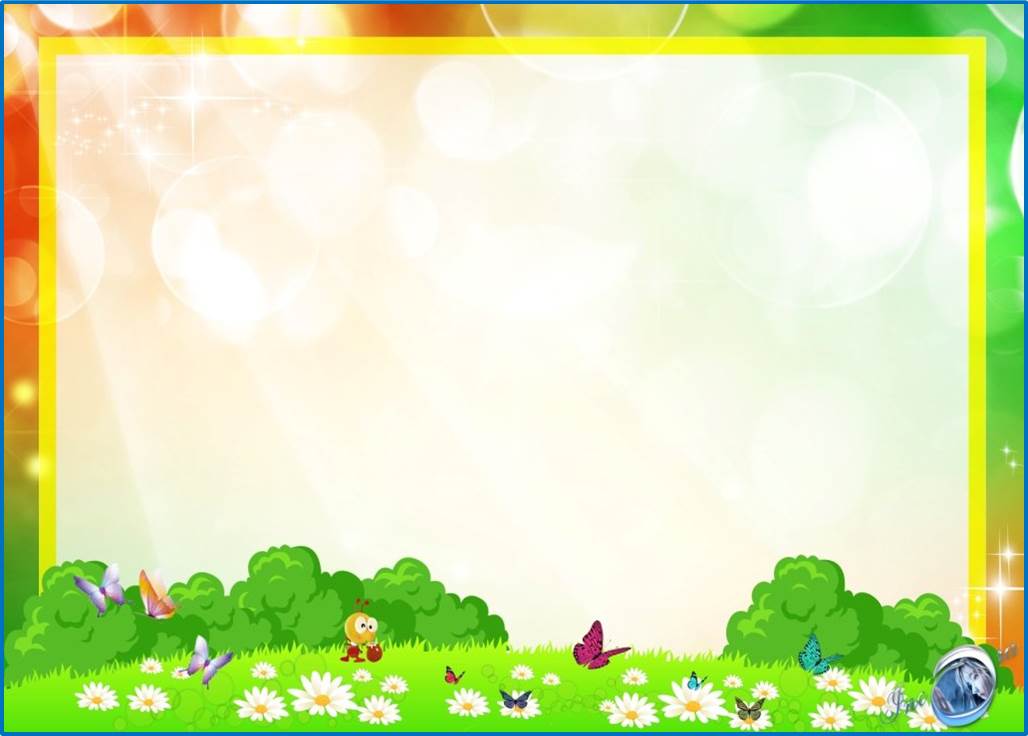 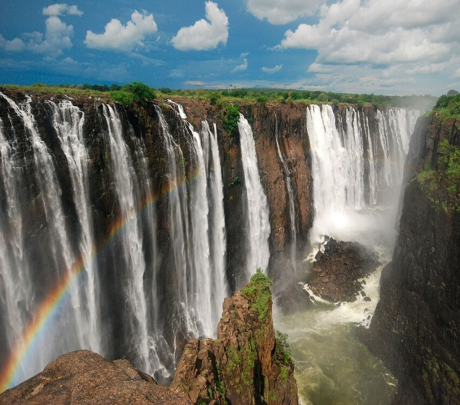 Где живёт вода?
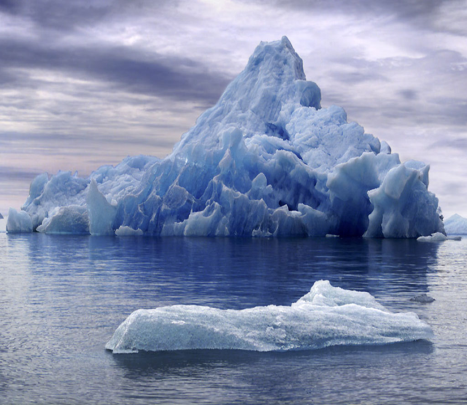 Интерактивное путешествие по планете, ищем, где живёт вода
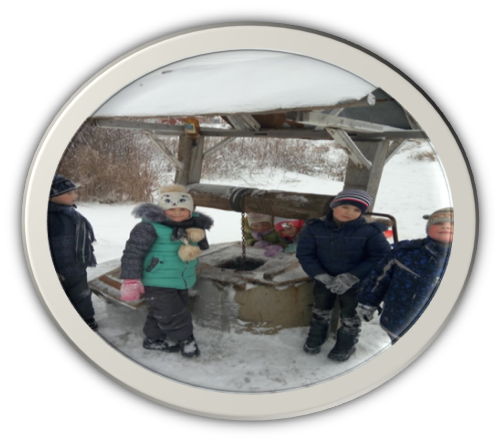 В водопаде Виктория
В айсбергах
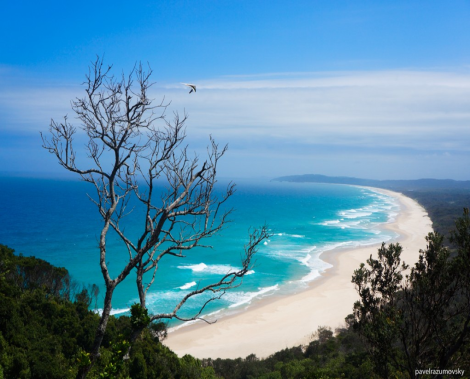 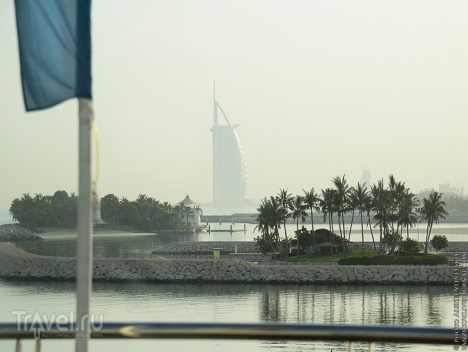 В океане
Экскурсия  к  колодцу
В Дубаи
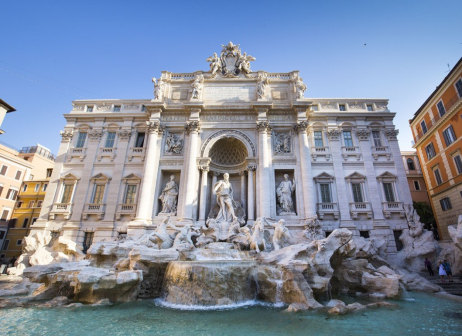 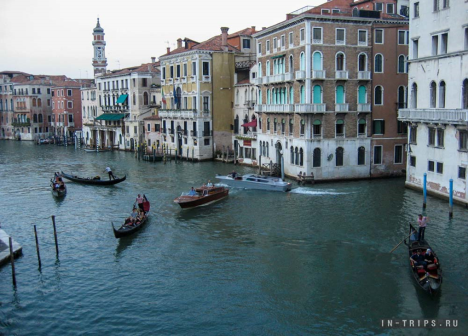 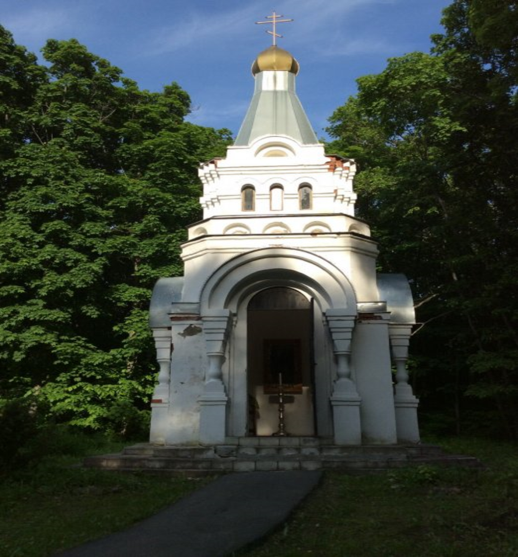 В фонтане Треви
В Венеции
В Хвалынском
роднике «Святой»
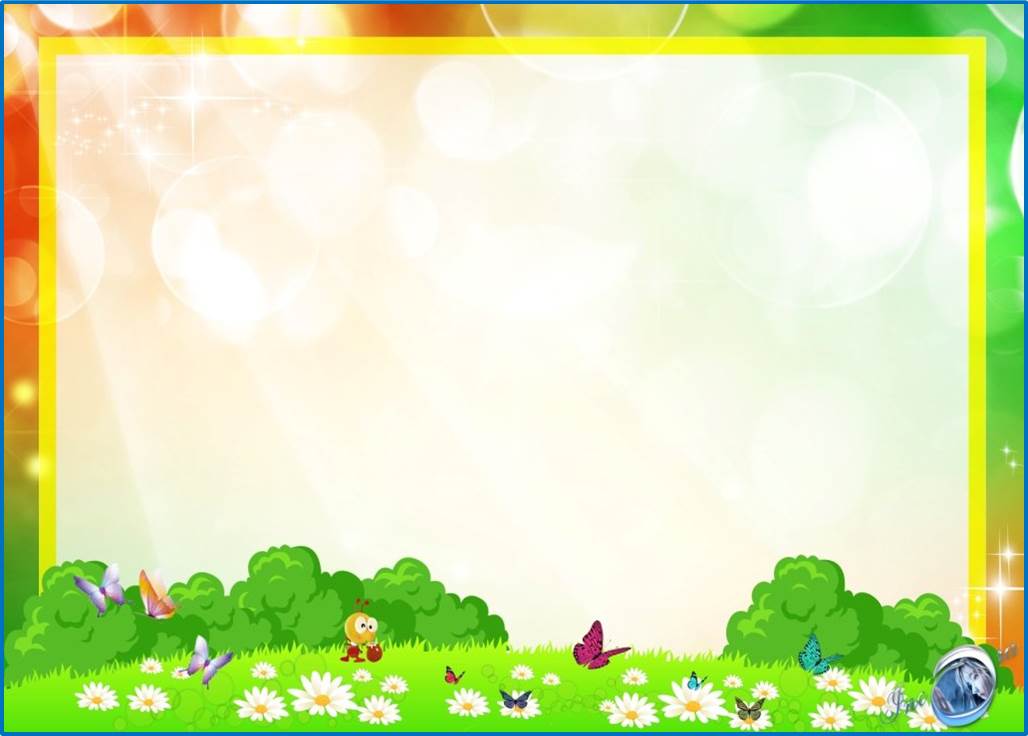 Что растёт на Планете Земля
Изучаем виды растений, выращиваем, наблюдаем
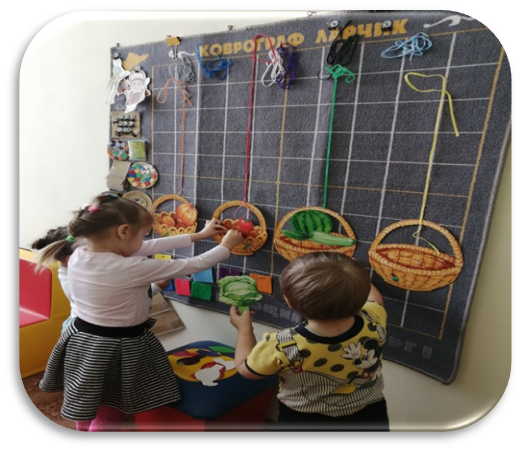 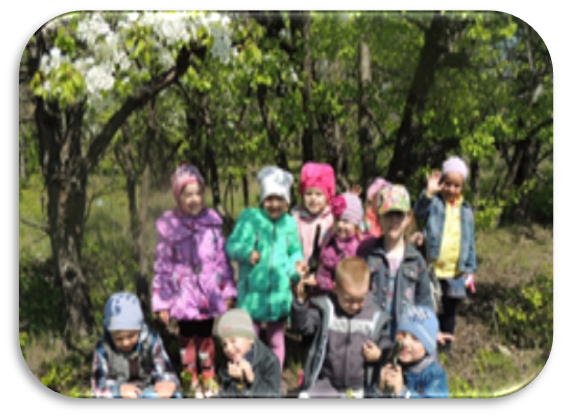 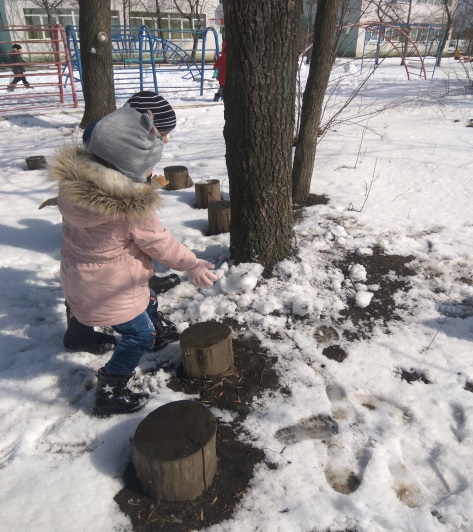 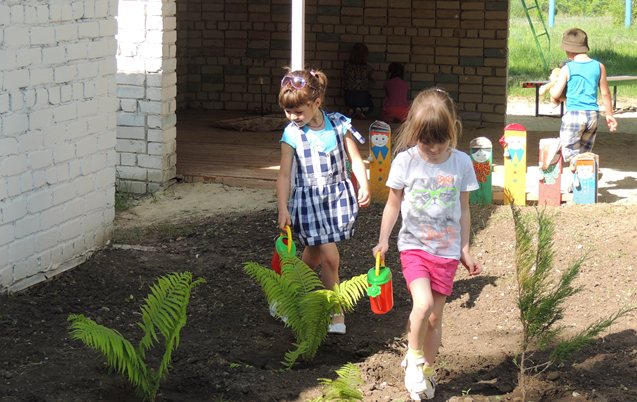 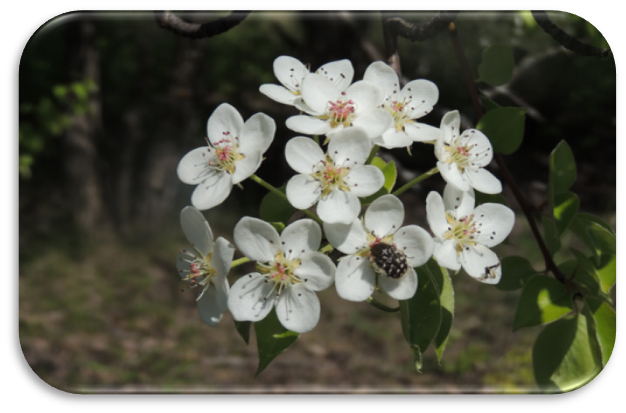 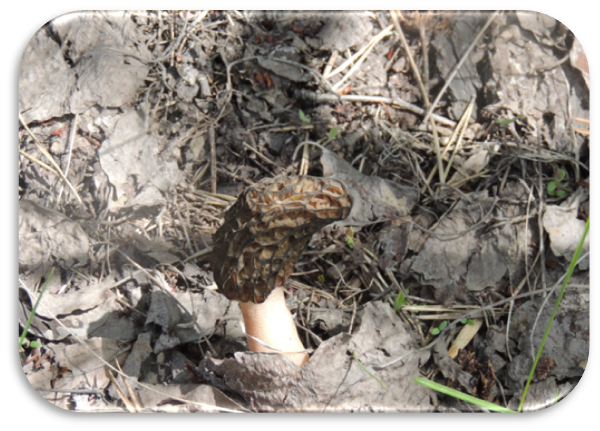 А кто-нибудь видел воздух?
Пытаемся увидеть  невидимое с помощью опытов и экспериментов
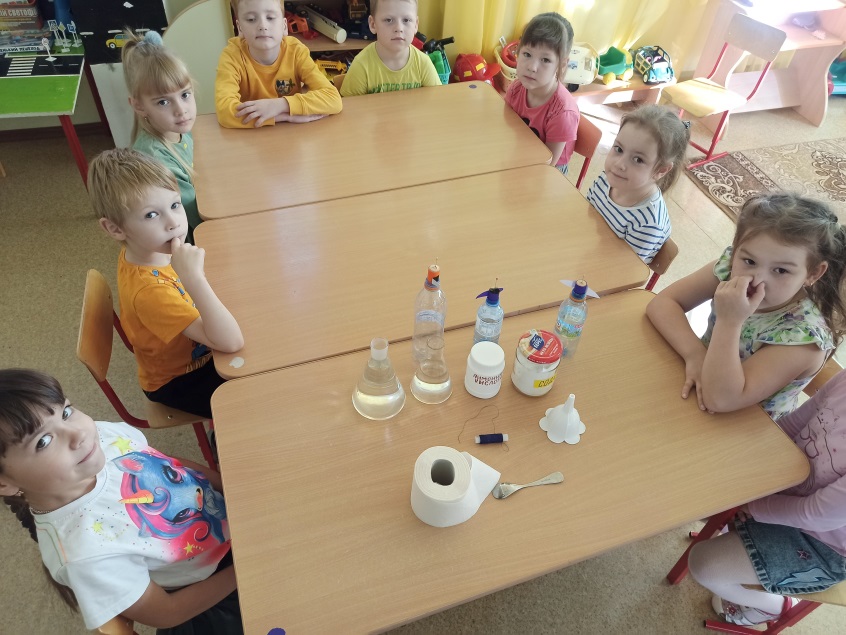 Мои почемучки ищут ответы и находят 
их с помощью опытов:
воздух в воде
воздух в земле
воздух в растениях
воздух в хлебе
воздух в нас 
воздух везде
С помощью пузырьков  запускаем ракету
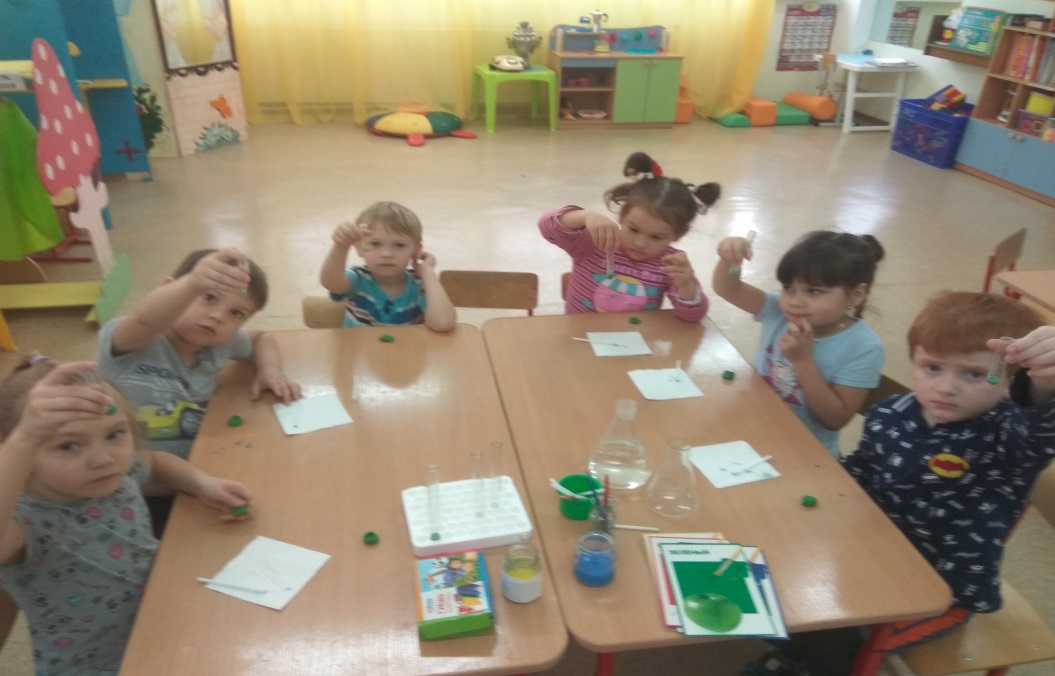 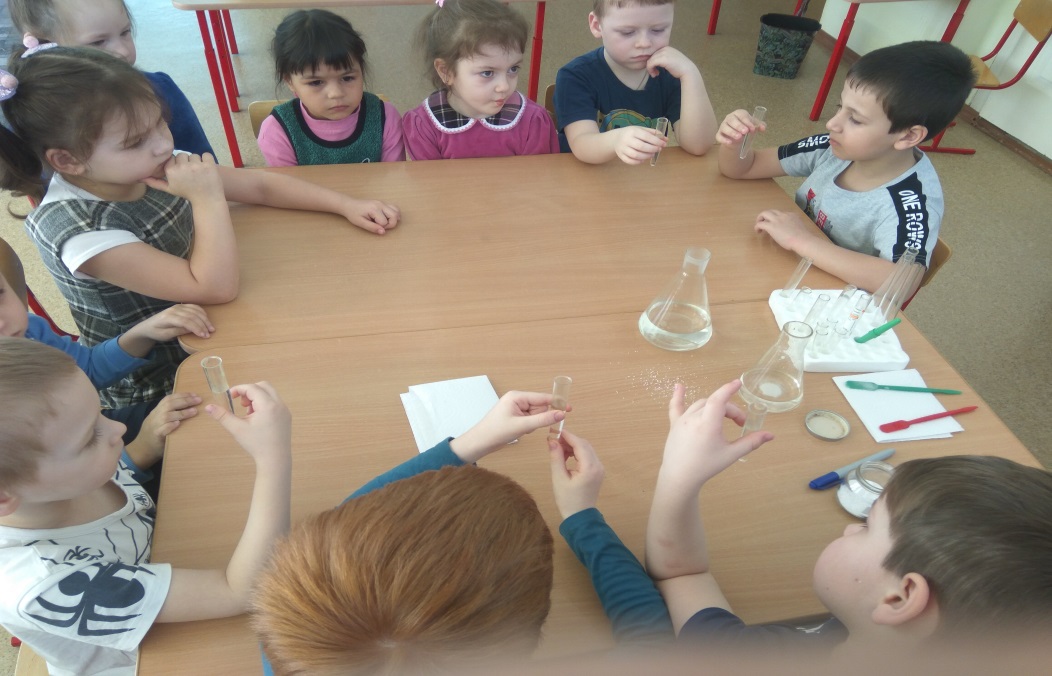 Смешиваем соду и лимонную кислоту,
 получаем много воздушных пузырьков
С помощью воздушной струи 
смешиваем краски
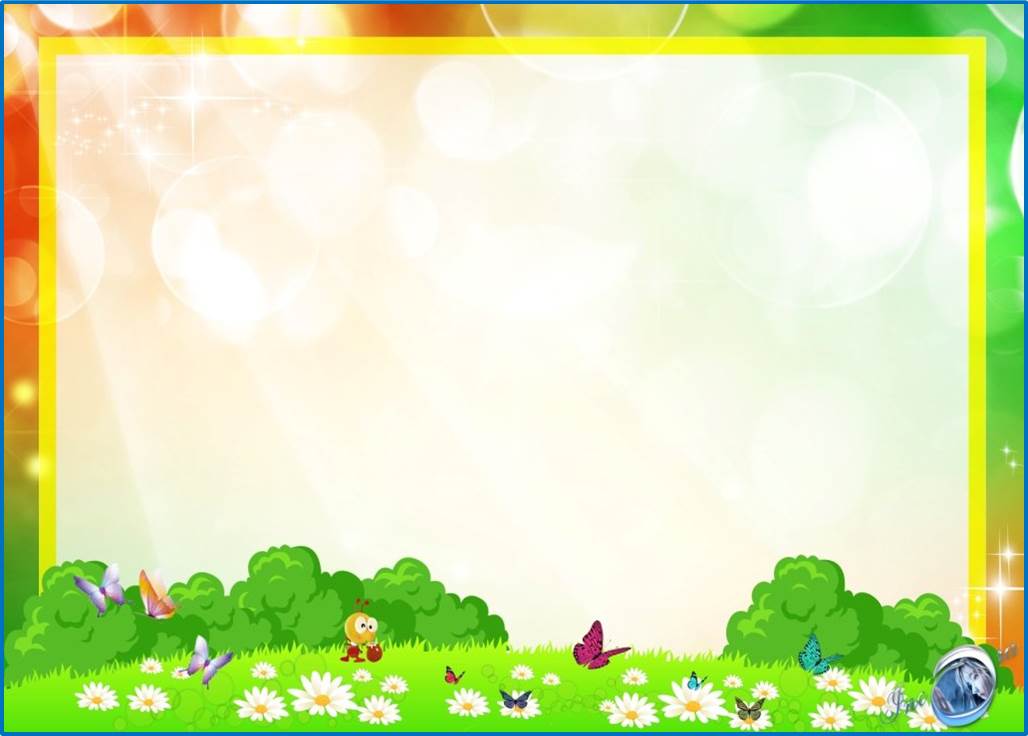 И не забываем про экскурсии
Самые яркие впечатления мои воспитанники получают от  совместных
походов, прогулок и экскурсий
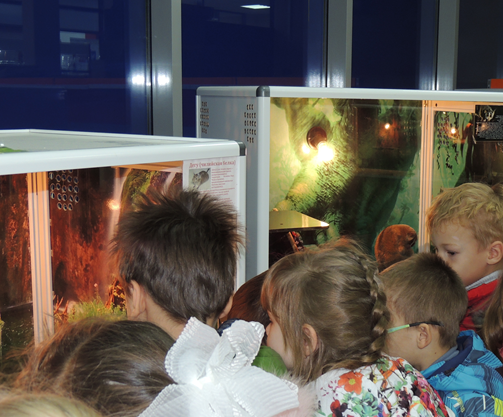 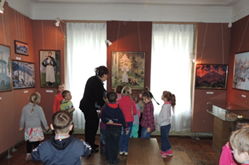 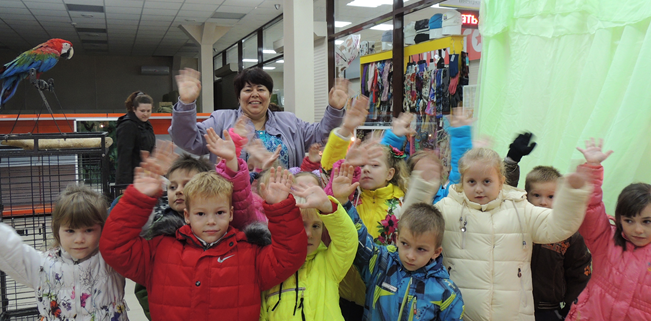 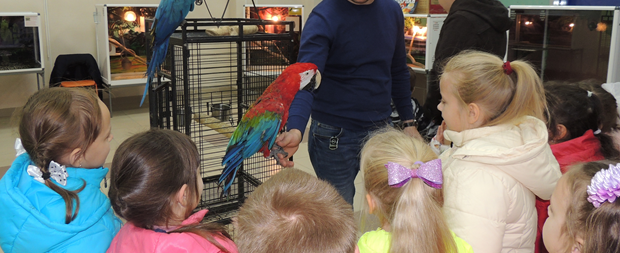 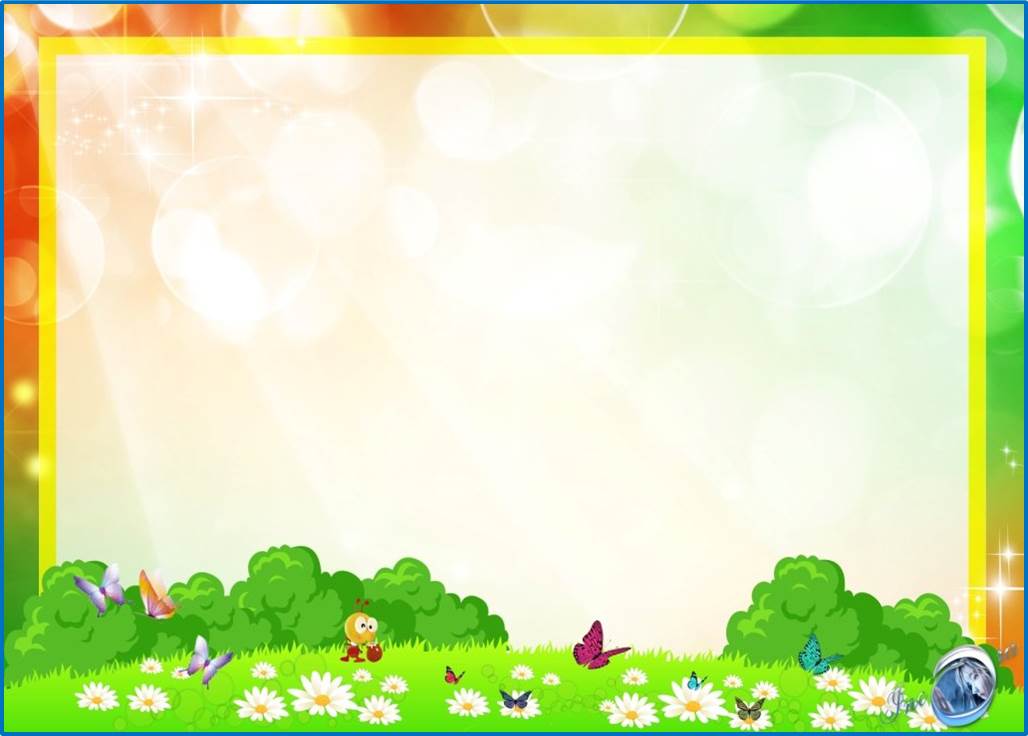 Благодарим за внимание!
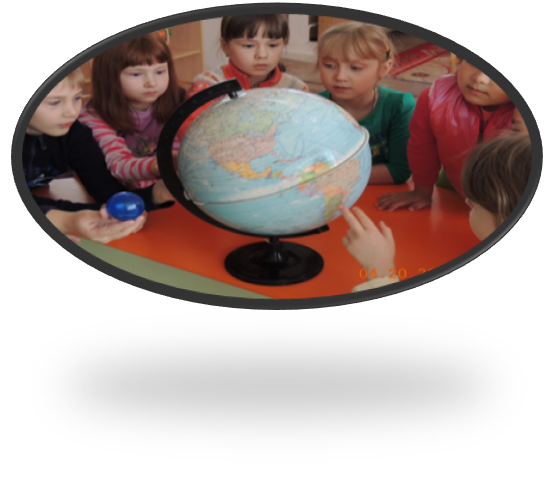